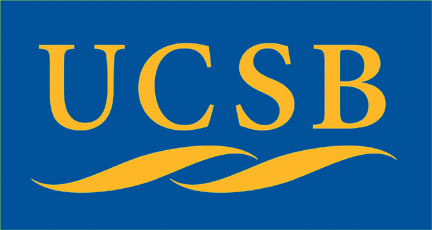 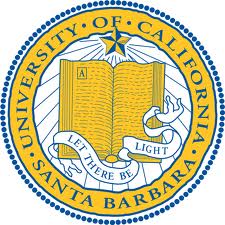 Inferring the Underlying Structure of Information Cascades
Bo Zong, 
Yinghui Wu, 
Ambuj K. Singh, 
Xifeng Yan
12-12-2012@ICDM12
1
Information cascades in social networks
2
Information propagation in social networks




Cascade: a subgraph tracking propagation trace
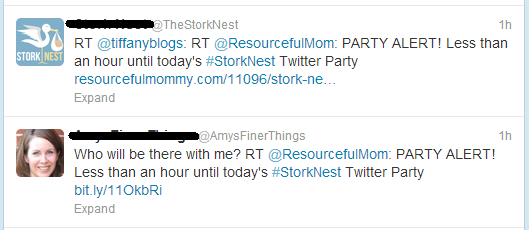 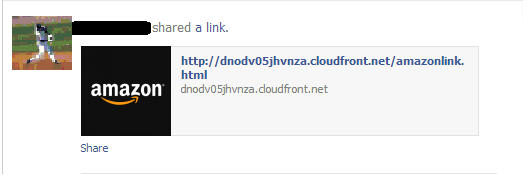 (a) Facebook shared link
(b) Twitter retweet
Importance of Cascades
Viral marketing
Recommendation
Information Security
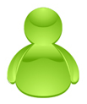 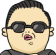 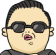 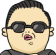 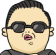 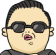 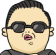 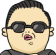 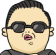 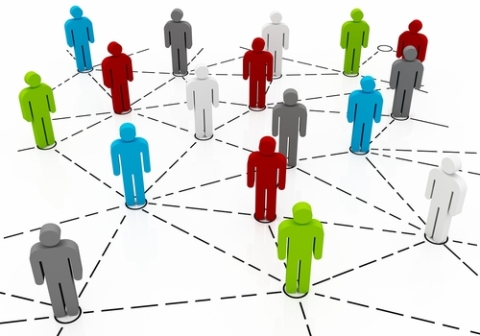 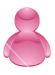 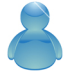 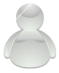 But missing structure:
Privacy policies
b)   Crawling noise.
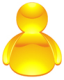 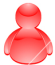 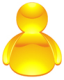 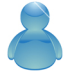 (a) A social graph
(b) A cascade
[Speaker Notes: In online social networks, information propagates as cascades.
On facebook, a user might share a link on price discount which is originally published by her friend
On Twitter, a user might join a topic discussion after seeing the ones she follows are talking about it.


To facilitate information search, we usually model online social network as graphs. Cascades are modeled as subgraphs tracking information propagation.
A user comes across an interesting clip, and she shares it with her friends;
After her friends see this clip, they are amazed and they cannot wait to share this clip with their friends
After they share it, some of their friends think this clip is really cool, and they take the same action share it.
In this case, the video clip triggers an information cascade, which is a sub-tree of the social graph.

Many applications rely on cascade structure information, such as viral marketing and online recommendation; however, structure information are very likely to be missing in practice.

It is an important task to infer the cascade structures based on their partial observations.]
An example: cascade structure inference
#iPhone5
3
We can fully observe a social graph, but the cascade structure is partially observed.
Bob, 1:50pm
Alice, 1pm
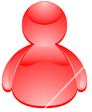 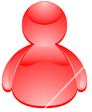 Frank
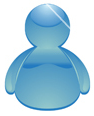 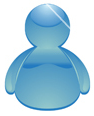 David
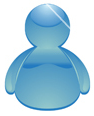 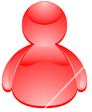 Ed
Cooper, 3pm
1. Which one?
Alice, 1pm
Alice, 1pm
2. How difficult?
David
David
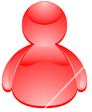 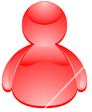 3. Algorithms?
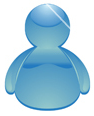 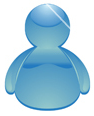 4. Accuracy?
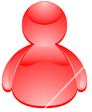 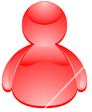 Cooper, 3pm
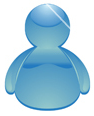 Bob, 1:50pm
Bob, 1:50pm
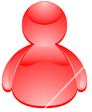 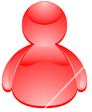 Cooper, 3pm
Frank
[Speaker Notes: Let’s take an example to see what a task to infer cascade structure is. 

We have a fragment of a social graph of six users. 
Among them, Alice is an agent from an advertisement company. She publishes a video link on iPhone5 at 1pm;
One of her neighbor, Bob, sees it, decides to share it at 1:50
We also find a user Cooper, he shares this link at 3pm, but we don’t see how he gets this information, since the cascade structure information is missing
To recover the missing part, we can infer the underlying structure based on the partial observation.

There might be multiple possible structures that are consistent with the observation. One possible is, …; The other is…. However, which one is more closer to the ground truth?

More questions are
Which inferred structure do we prefer?
How difficult are the structure inference task?
Can we infer the structures via efficient algorithms?
How accurately do the inferred structure recover the missing part?

In the following, I’m going to talk about how we addressed these questions.]
Roadmap
4
Introduction
Preliminary
Problem definition
Our solutions
Experimental results
Conclusions
Preliminary
5
Diffusion graph, G = (V, E)
Independent Cascade Model
Diffusion function, f : E[0,1]


Partial observation, X
B
A
0.7
0
1
0.3
D
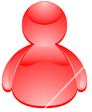 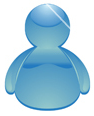 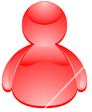 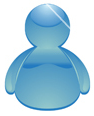 F
0.5
0.8
1
0.7
2
0.8
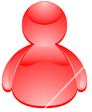 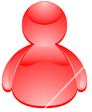 0.8
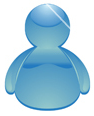 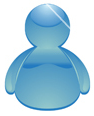 0.9
0.3
0.8
0.4
E
C
0.6
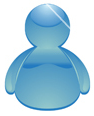 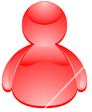 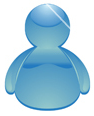 3
X={ (A, 0), (B, 1), (C, 3) }
G
[Speaker Notes: Define diffusion graph
For the ease of discussion, we assume cascades unfold following the independent cascade model
Information propagates via discrete time step;
At time t+1, a node only can be influenced by one of its neighbors which are influenced at time t.  In this way, a cascade will be a subtree of a social graph.
Moreover, the probabilities of a node influencing its neighbors are defined as a diffusion function from the edge set to an interval between 0 and 1. 

Moreover, we consider general partial observation, that is, for each information propagation, we only observe when a node is influenced.]
Problem definition
6
Minimum Perfect Consistent Tree (PCT)
Input
diffusion graph G
source s
partial observation X 
Output
cascade  T: a tree in G
(v, t)X, s reaches v by exactly t edges
 minimize: 
Variants
Weighted, PCTw
Non-weighted, PCTmin
B  1
A  0
0.7
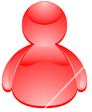 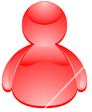 0.3
0.8
F
D
0.5
0.8
G
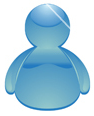 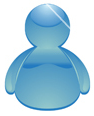 0.7
0.8
0.9
0.3
0.8
0.4
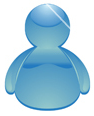 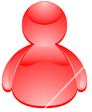 X={ (A, 0), (B, 1), (C, 2) }
Ed
C  3
0.6
A  0
T
D
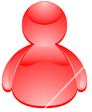 0.046
0.8
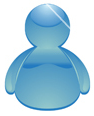 0.7
0.7
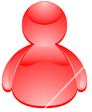 C  3
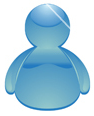 B  1
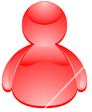 F
0.9
[Speaker Notes: Add unweighted case, specify abbr]
Problem definition (cont.)
7
Minimum Bounded Consistent Tree (BCT)
Input
diffusion graph G
source s
partial observation X
Output
cascade T:  a tree in G
(v, t)X, s reaches v by  t edges
minimize:
Variants
 Weighted, BCTw
Non-weighted, BCTmin
B  1
A  0
0.7
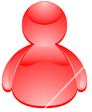 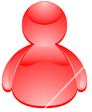 0.3
0.8
F
D
0.5
0.8
G
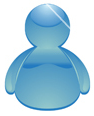 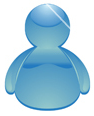 0.7
0.8
0.9
0.3
0.8
0.4
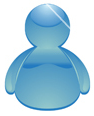 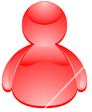 X={ (A, 0), (B, 1), (C, 2) }
Ed
C  3
0.6
A  0
T
David
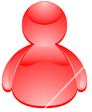 0.155
0.8
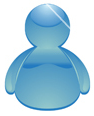 0.7
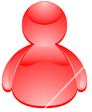 0.8
C  3
B  1
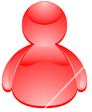 Perfect consistent tree (PCT)
8
S
Complexity of PCTw and PCTmin
NP-complete
APX-hard

Heuristic: bottom-up search


Perfect consistent SP tree
Reduce to Steiner tree
Approximable in 		          for PCTw
Approximable in            for PCTmin
…
…
t1
…
…
…
…
ti
ti+1
…
…
…
tmax
Shortest Path
Bounded consistent tree (BCT)
9
Complexity of BCTw and BCTmin
NP-complete
Approximable in                         for BCTw
Approximable in            for BCTmin

Approximating BCTw and BCTmin
(v, t)X, connect v to s with the shortest path
Datasets
10
Enron email
G: 86,808 nodes and 660,642 edges
260 cascades (depth  3, #nodes  8) 
Twitter hashtag retweets
 G:  17M nodes,   1,400M edges,  70M Retweets
321 cascades (depth  4, #nodes  10)
Synthetic cascades on Facebook
G:  3M nodes,  28M edges 
Diffusion functions are learned.
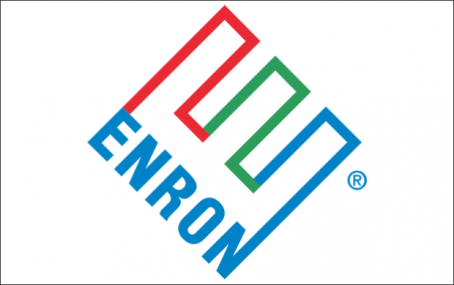 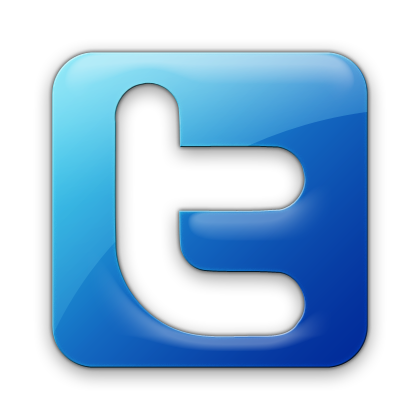 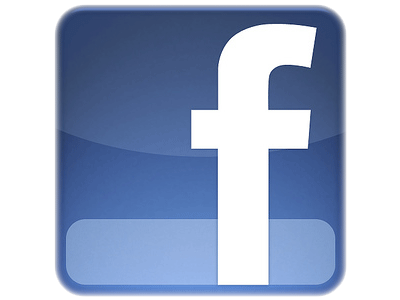 [Speaker Notes: Maximum 81 nodes

Learning algorithm: Saito 2008]
Metrics
11
Partial observation
define uncertainty 
randomly remove nodes from T and add them into X until   is reached.

Performance metric
precision: rate of  #correct estimates to # estimates
recall: rate of  # correct estimates to # missing nodes
[Speaker Notes: Add data information
How to get ground truth]
Effectiveness on Perfect Consistent Tree
12
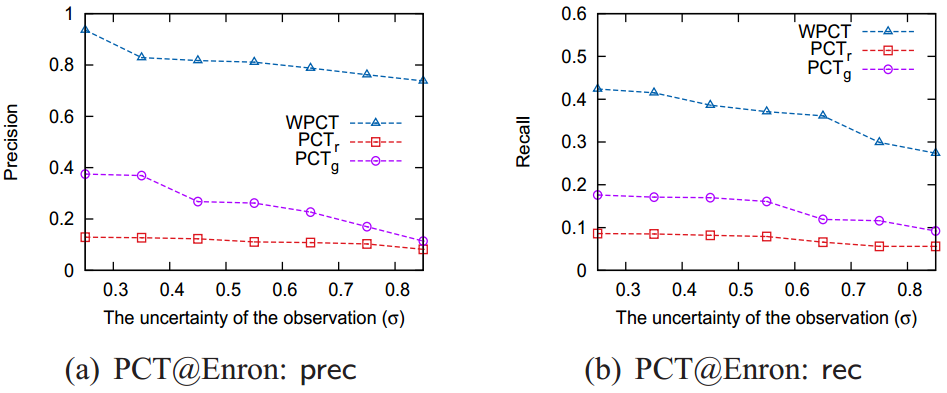 Effectiveness on Bounded Consistent Tree
13
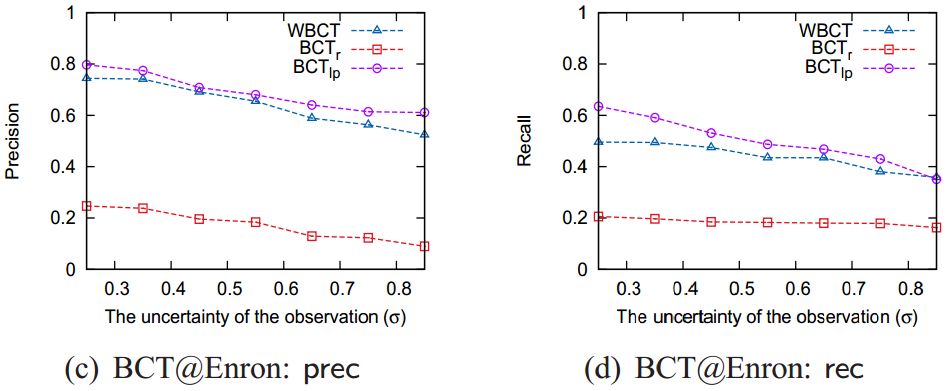 Scalability on PCT and BCT
14
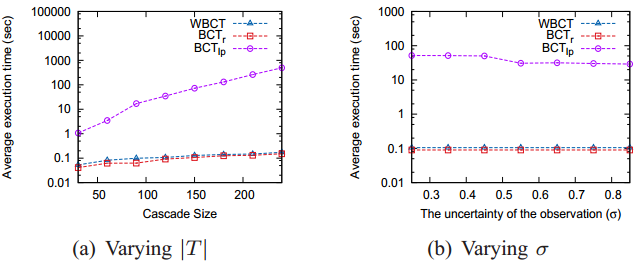 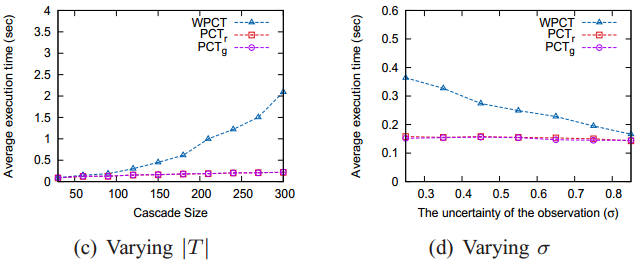 Conclusions
15
Defined the cascade structure inference problem
perfect and bounded consistent trees;
metrics for quality of consistent trees
Investigated the cascade structure inference problem
Analyzed the problem complexity
Proposed approximations and heuristics




Experimental results verify the effectiveness and efficiency of our solutions
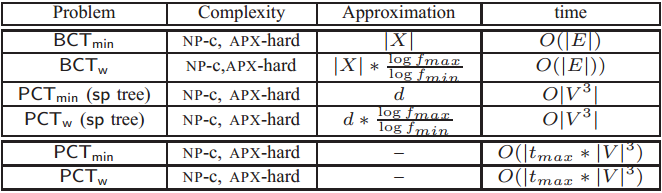 [Speaker Notes: Add table]
Thanks
16
Questions?